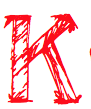 Hablemos del personaje
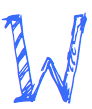 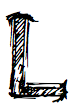 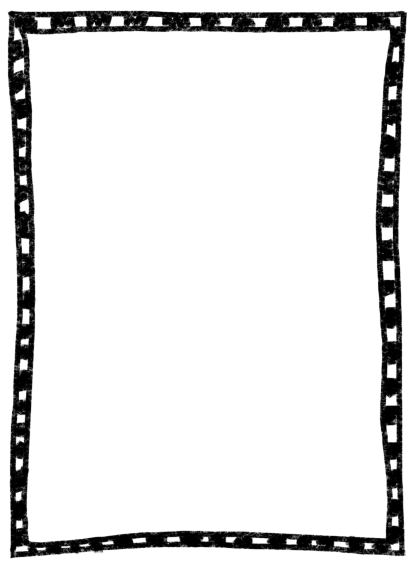 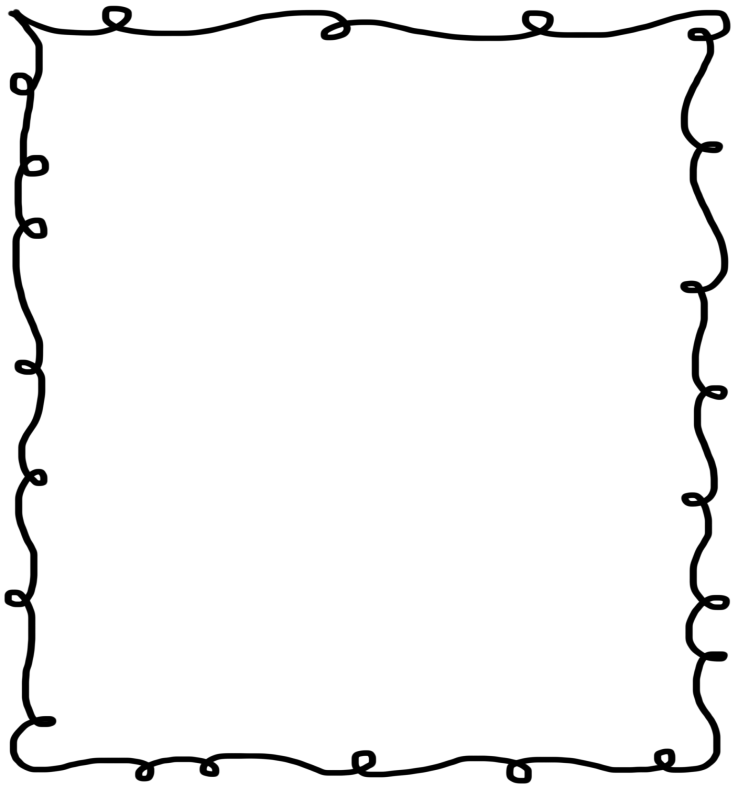 Así luce el personaje
Palabras que utiliza
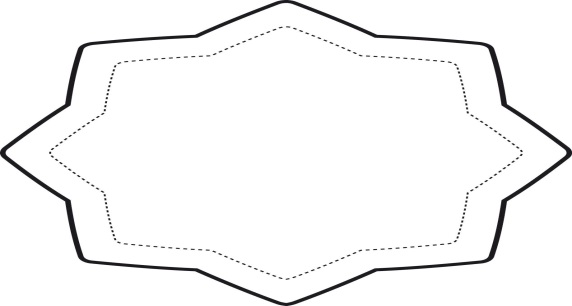 nombre
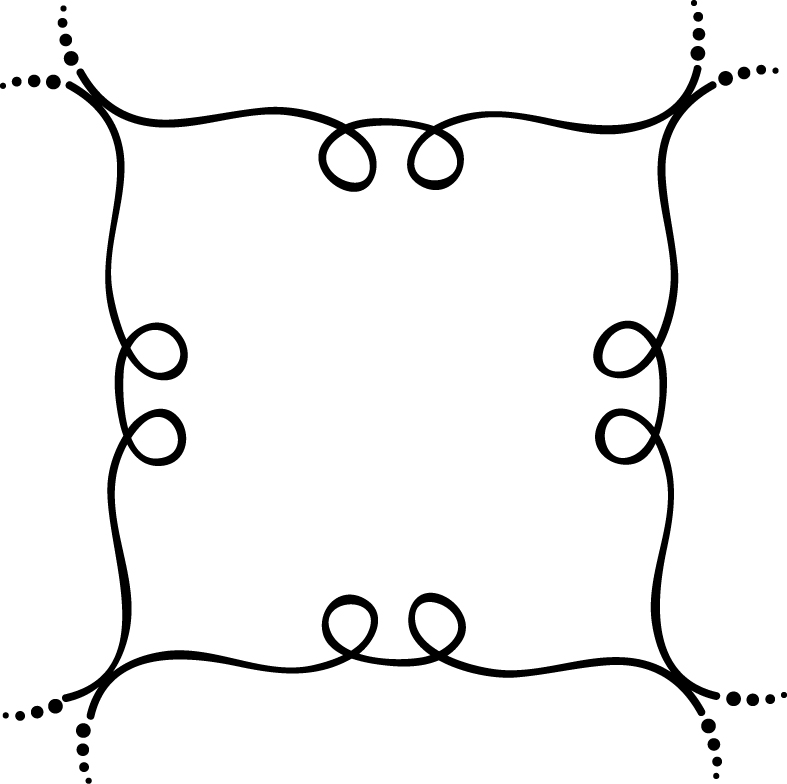 ¿Qué te gusta?
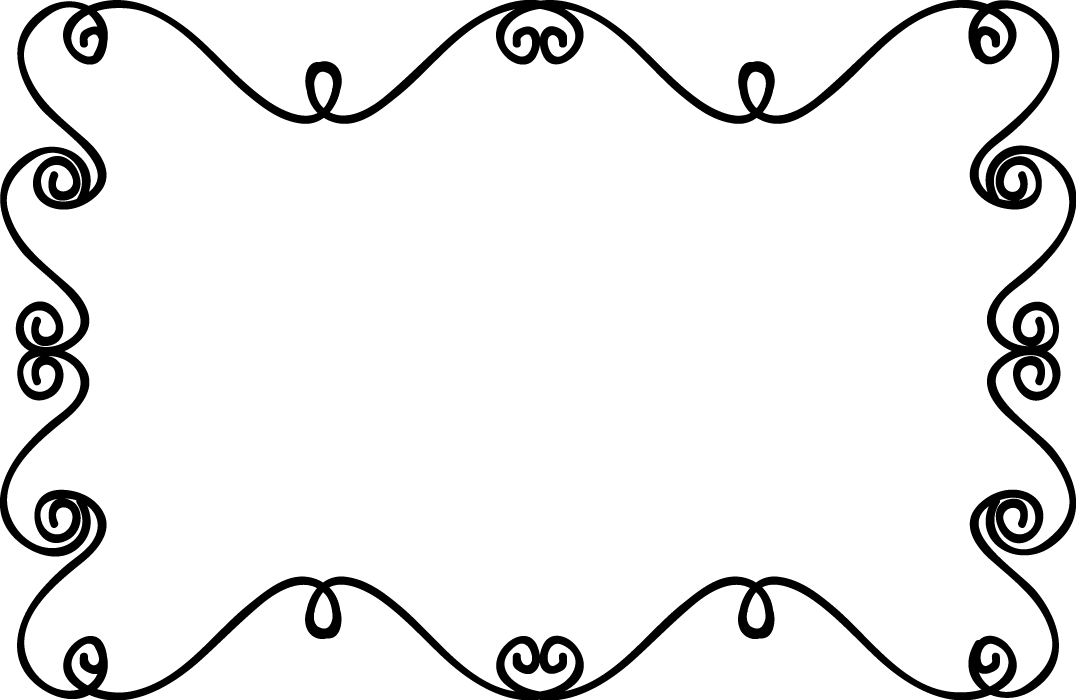 ¿Qué le ocurrió?
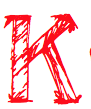 Hablemos del personaje COLÓN
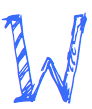 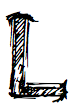 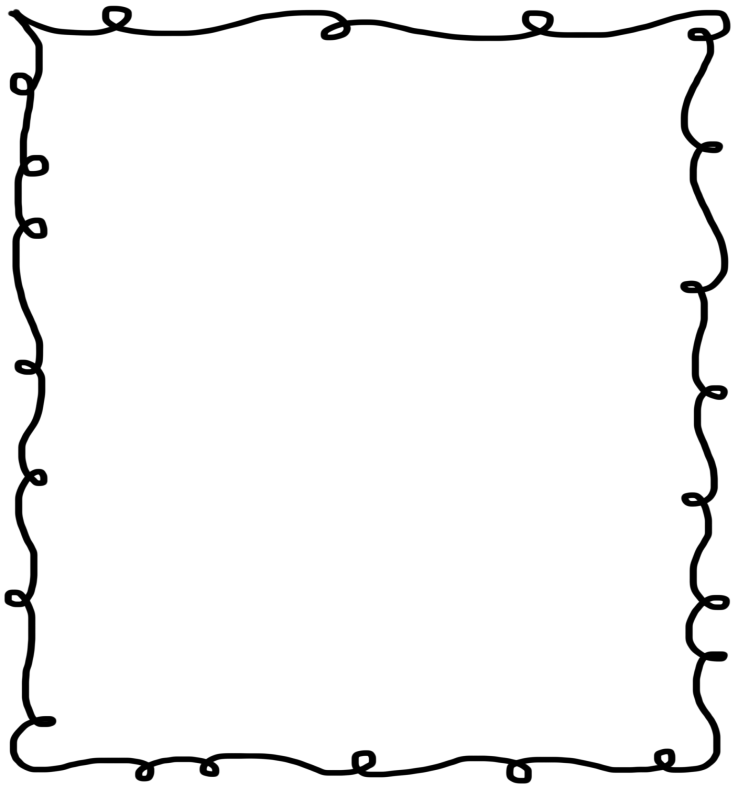 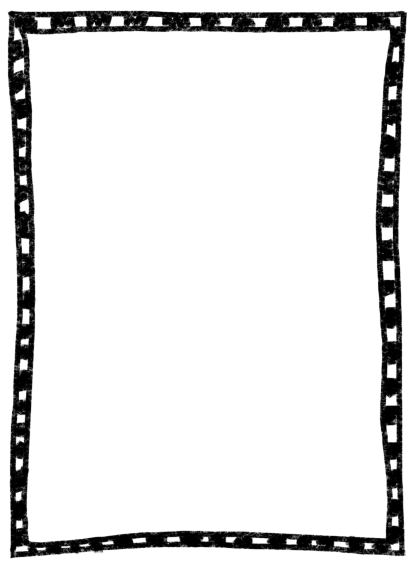 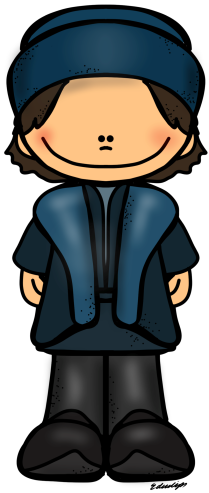 América
Barco
Continente
Mar
Descubrir
Zarpar
Las Indias
Mapas
Reyes
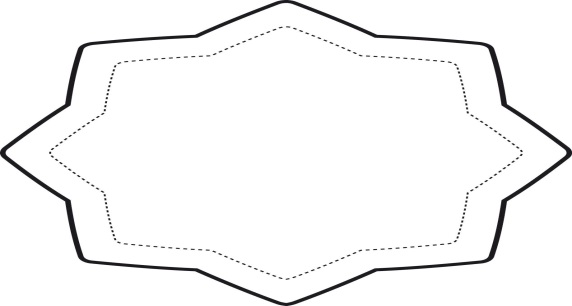 nombre
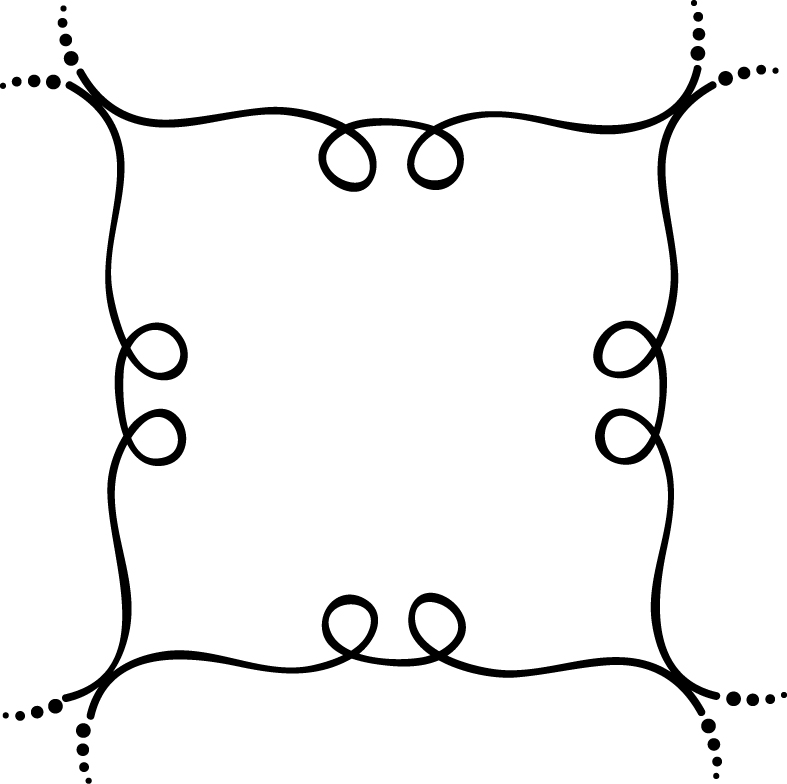 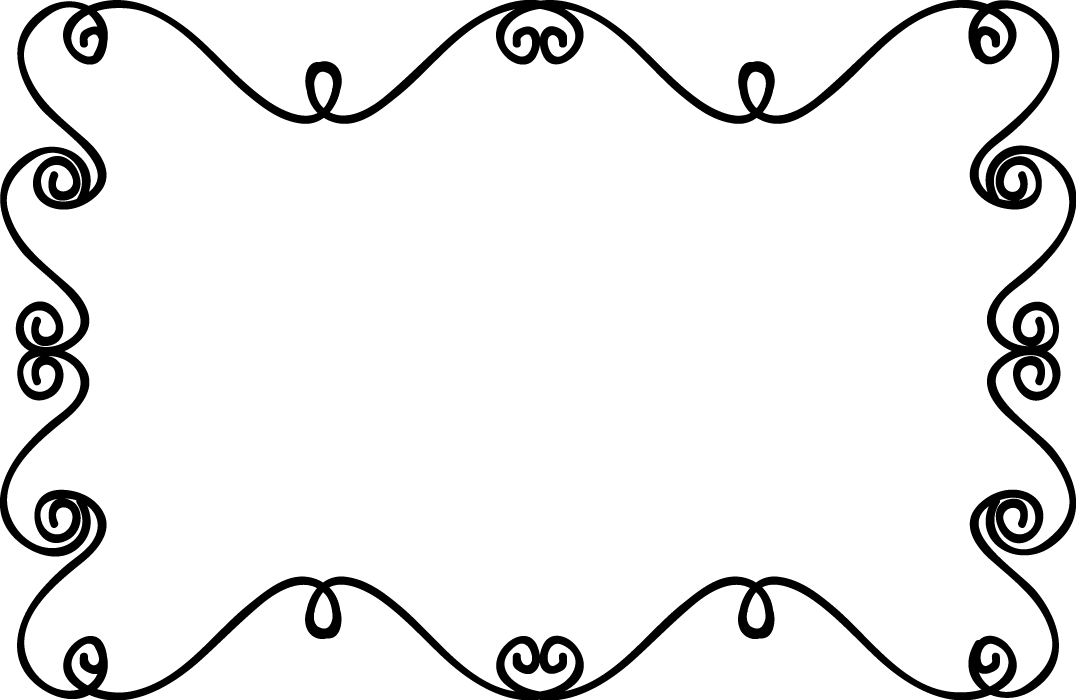 En 1942 Cristóbal 
Colón, descubrióAmérica.
Era un marinero al
Que le gustaban 
las Aventuras.
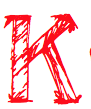 Hablemos del personaje
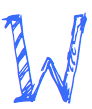 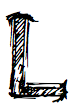 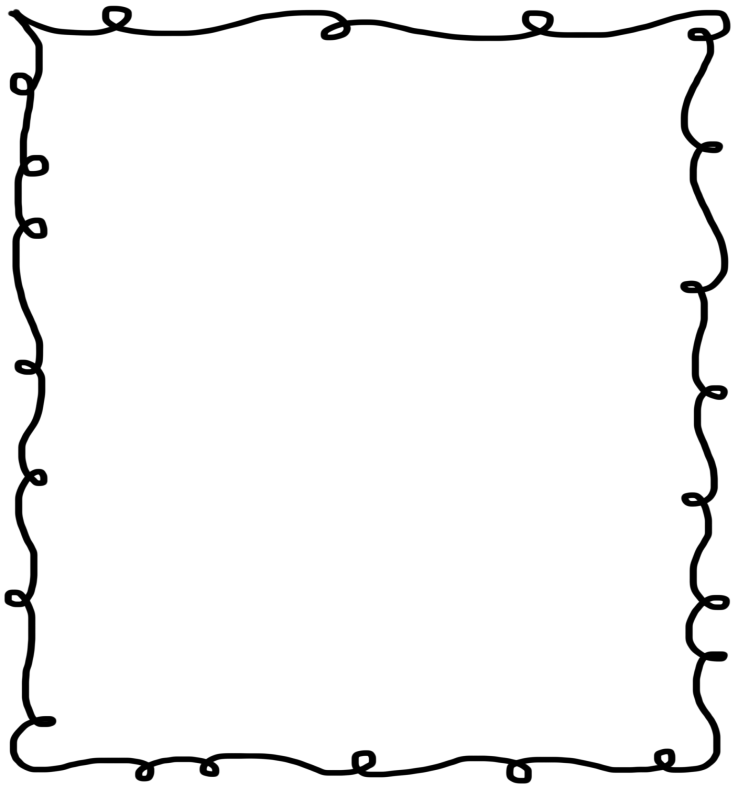 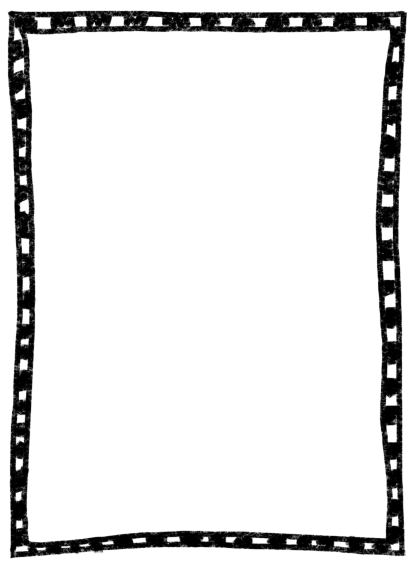 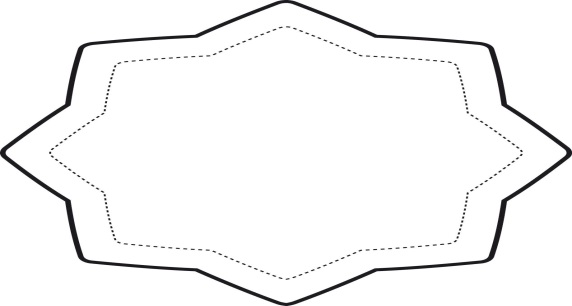 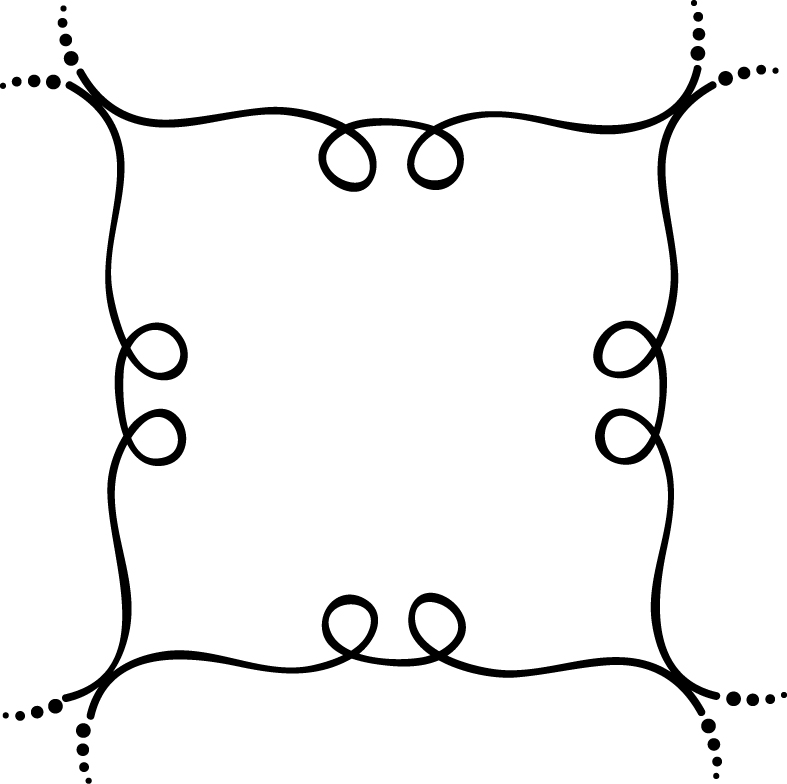 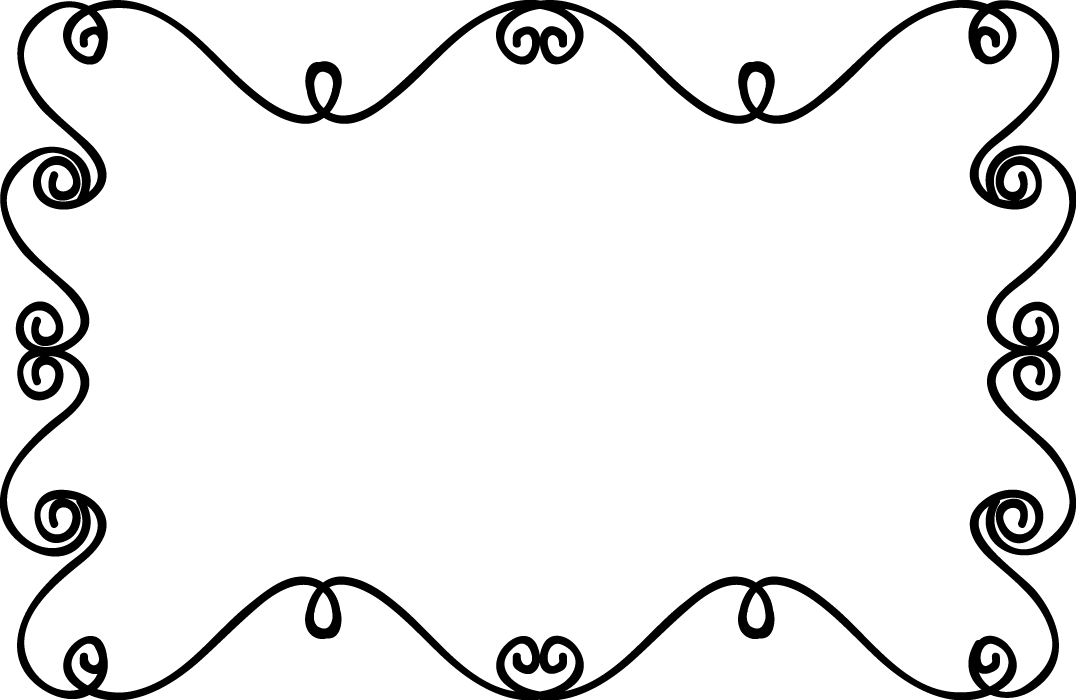